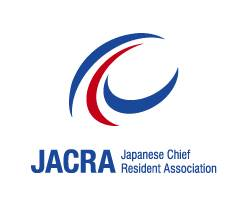 2019/2/23
第1回 日本チーフレジデントミーティング
教育インタレストチーム
ベッドサイドティーチング(BST)
グループ
飯塚病院　菅原大輔
藤田医科大学病院　河辺拓
豊田地域医療センター　高岡大介
天理よろづ相談所病院　田川竣介
筑波大学附属病院　橋本恵太郎
議題
理想のベッドサイドティーチングとは
理想的なフィードバックの方法とは
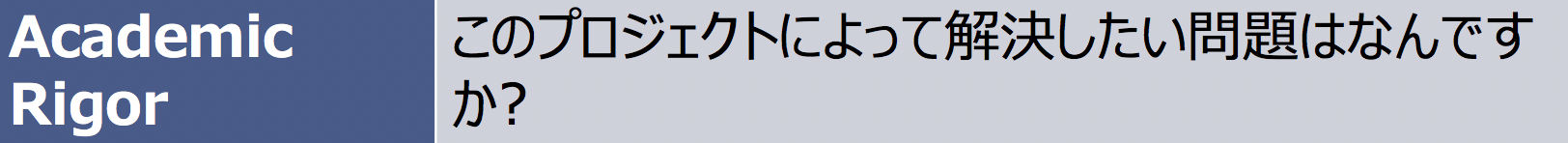 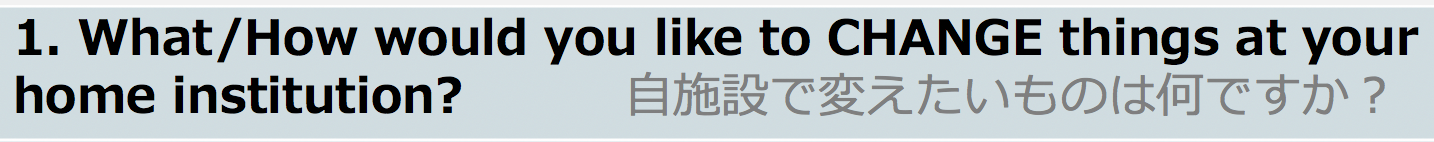 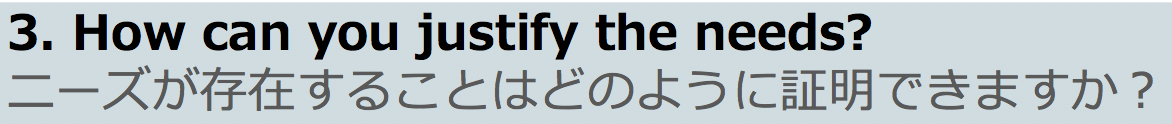 問題点、ニーズ
【ハワイでのBST】
午前中に9時ー12時に業務と並行して実施

【日本での現状】
ベッドサイドティーチングという言葉の定義が不明確
状況：病棟、患者面談、ER/救急車
内容：知識、技能、態度

各施設間で頻度、実施している度合いがバラバラ
他職種の理解が得られていない病院も多い
業務と教育のバランスが難しい
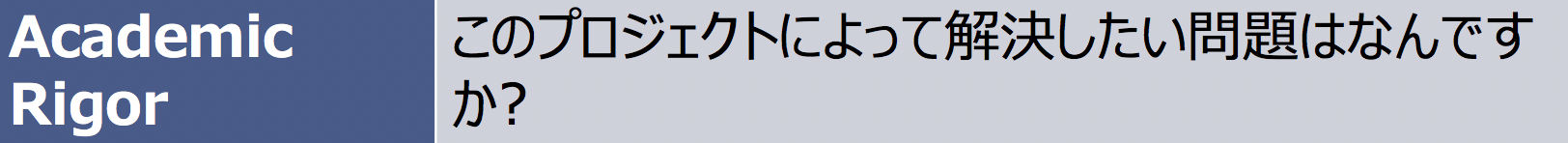 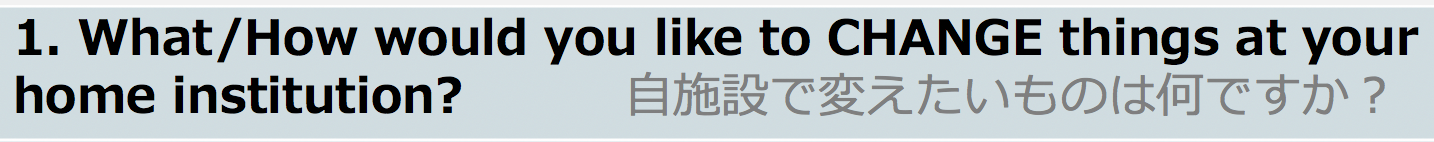 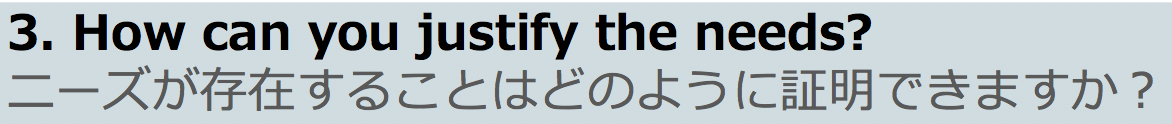 BSTの利点
ロールモデル
BSTの結果を踏まえ方針決定ができる
ショートプレゼンテーションの練習
知識の共有
病状説明の方法
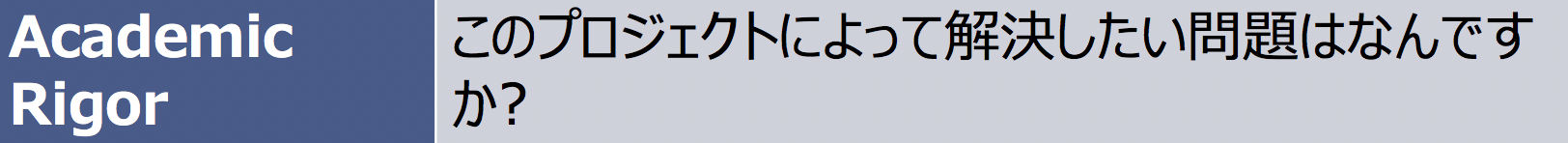 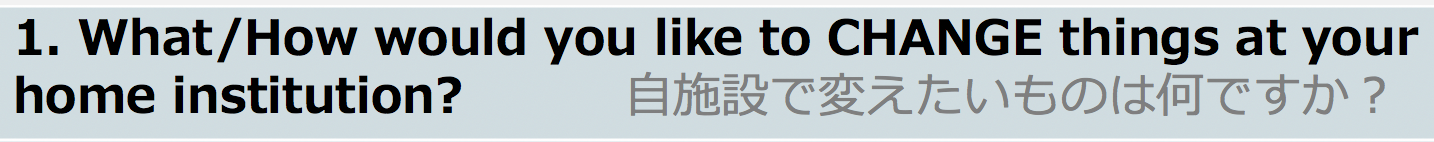 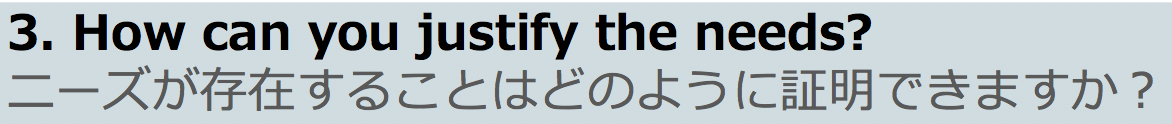 病院の規模、医師の人数、教育体制によって
理想のベッドサイドティーチングの形は違うのでは？
プロジェクト名
本邦における
理想のベッドサイドティーチングとは
プロジェクトの目標
【対象】
研修医、指導者

【アウトカム】
理想のベッドサイドティーチングのコンセンサスを作る
研修医にとって
指導者にとって

全国に周知する
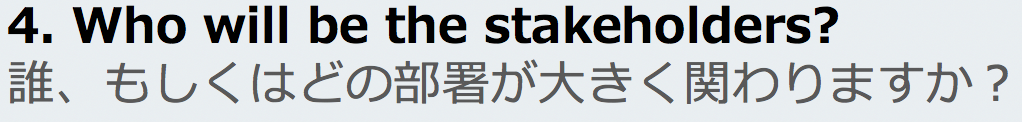 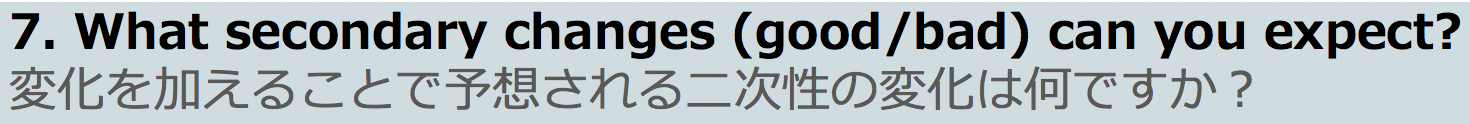 プロジェクトの内容
【先行例】
アメリカの論文より（janicik 2009）

【日本の例】
日本の医療現場にそった理想の
ベッドサイドティーチングを定義した論文はない

各病院にdelphy法等を用いてアンケートを行う

※Delphy法
集団の意見や知見を集約し統一的な見解を得る手法の一つ
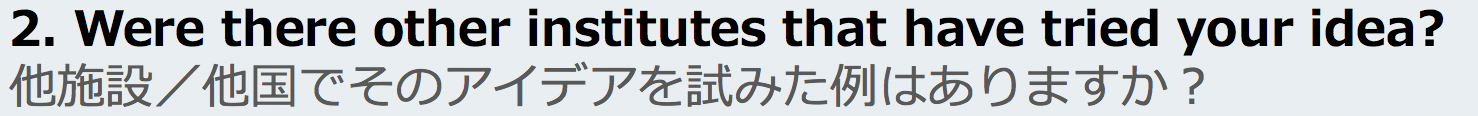 プロジェクトの工夫
【誰を巻き込むか】
上級医、同僚、他院の次期チーフレジデント、内科系学会

【障害、問題】
内科系学会を巻き込みたいが窓口がわからない
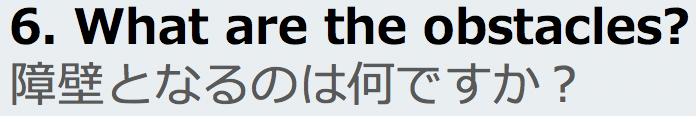 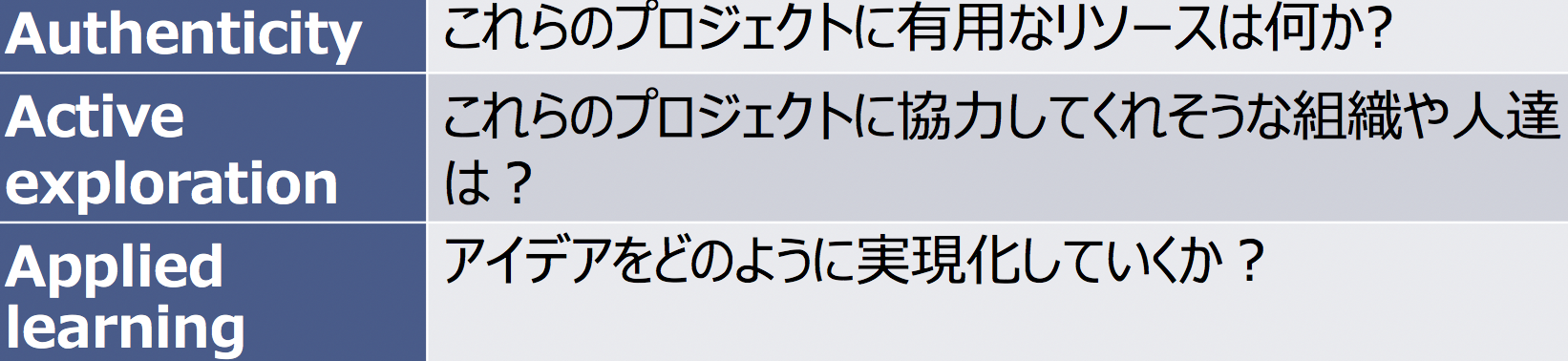 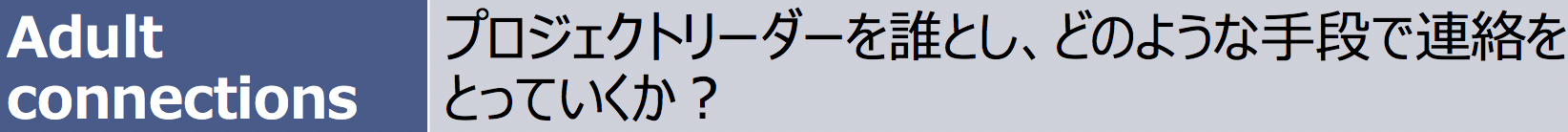 プロジェクトの進行
成果発表
Time line
2019年3月末

・理想のBSTとは
・各施設の評価法を決める
2019年6月

規模対象を決める
2019年9月

Survey実施
プロジェクト
自体の進行
プロジェクト進行自体の
の中間報告や評価
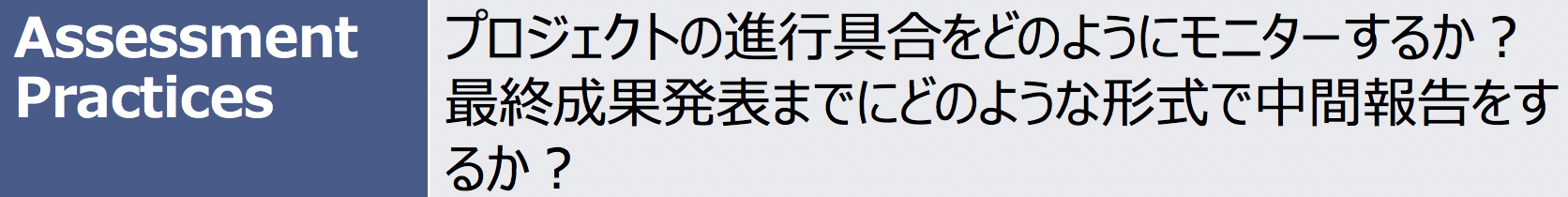 Future Plan
Survey結果を発表（学会、ワークショップ）　
日本版でのBSTマニュアルを作成
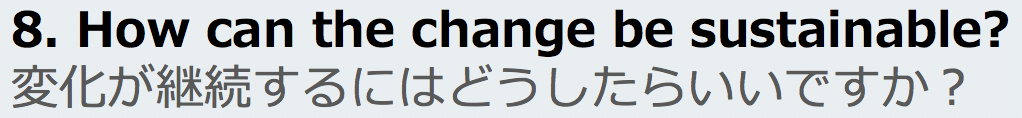 プロジェクトデザイン
6A’s
新規プロジェクトを検討する際の8項目